Educational  Texts
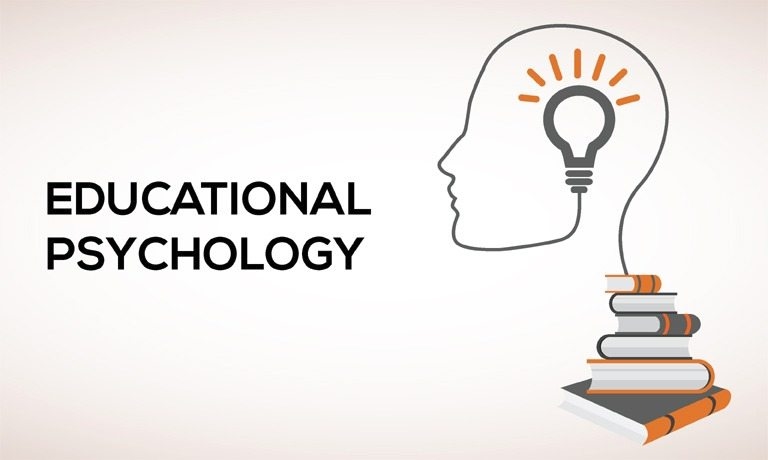 Asst Prof Dr Izaddin. Aziz
2022
The Cone of Learning
Dale’s Cone of Experience is a visual model that is composed of eleven (11) stages starting from concrete experiences at the bottom of the cone then it becomes more and more abstract as it reaches the peak of the cone.
Also, according to Dale, the arrangement in the cone is not based on its difficulty but rather based on abstraction and on the number of senses involved. 
The experiences in each stage can be mixed and interrelated which fosters more meaningful learning.
After 2 weeks we tend to remember
10% of what we read 


20% of what we Hear


30% of what we See


50% of what we See & Hear


70% of what we Say


90% of what we Say & Do
According to one of the principles in the selection and use of teaching strategies, the more senses that are involved in learning, the more and the better the learning will be.
 But it does not mean that concrete experience is the only effective experience that educators should use in transferring knowledge to the learner.
The experiences in each stage can be mixed and are interrelated thus, a balance must be achieved between concrete and abstract experiences in order to cater the and address all the needs of the learner in all the domains of development and in order to help each learner in their holistic development.
Activity Review
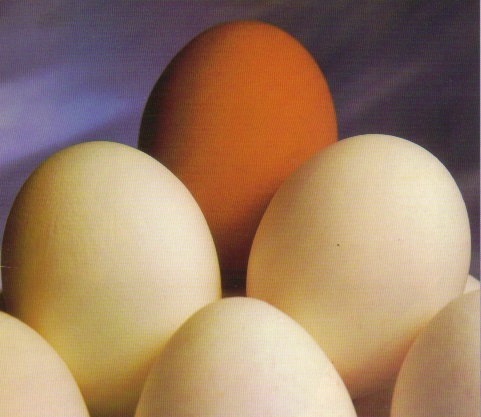 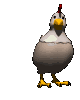 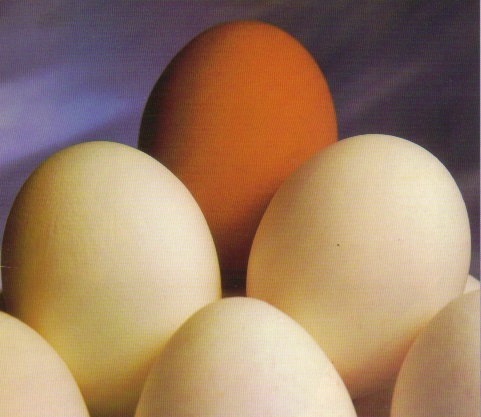 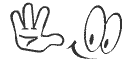 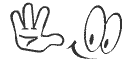 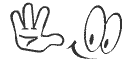 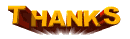 for attention